DEPARTAMENTO DE CIENCIAS HUMANAS Y SOCIALESLICENCIATURA EN EDUCACIÓN INFANTIL
DEFENSA DE LA INVESTIGACIÓN PREVIO A 
OBTENER EL TÍTULO DE LICENCIATURA
Autora:
MARÍA JOSÉ NOGALES CARRIÓN
TEMA
“La Intimidación en el desarrollo cognitivo de los niños/as de 4 a 5 años de edad, del Centro Infantil Municipal Genios en Acción y del Centro Infantil Municipal Gotitas de Amor, del Cantón Rumiñahui, Provincia de Pichincha”
PLANTEAMIENTO DEL PROBLEMA
La intimidación en los centros infantiles o en las escuelas, sea esta de maestra a niño/a, entre niños/as y de niño/a a maestra, es un grave problema mundial, ya que afecta el clima escolar y el derecho a aprender en un ambiente óptimo.
JUSTIFICACIÓN E IMPORTANCIA
A nivel mundial, en México la intimidación es una forma de violencia que tiene como resultado un comportamiento más violento a medida que el intimidador crece.
Afecta a niños/as de todas las razas y clases, es motivo de preocupación para la sociedad en general.
Muchos niños/as se despiertan con miedo de ir a la escuela o a los centros infantiles.
Afecta en su autoestima y desempeño académico.
OBJETIVO GENERAL
Establecer la incidencia de la intimidación como determinante en el desarrollo cognitivo de los niños/as de 4 a 5 años de edad, del Centro Infantil Municipal Genios en Acción y del Centro Infantil Municipal Gotitas de Amor.
OBJETIVOS ESPECÍFICOS
MARCO TEÓRICO
DESARROLLO COGNITIVO
Según MSC. Aurélia Rafael Linares, tomado del desarrollo cognitivo de las teorías de Piaget y Vygotsky; “el desarrollo cognitivo es el conjunto de transformaciones que se dan en el transcurso de la vida, por el cual se aumentan los conocimientos y habilidades para percibir, pensar y comprender, las cuales son utilizadas para la resolución de problemas prácticos de la vida cotidiana”.
DESARROLLO COGNITIVO
ESTADIO PREOPERATORIO SEGÚN PIAGET 2-7 AÑOS
Inteligencia simbólica  Capacidad de representación.
Época del juego simbólico y el animismo - Lenguaje
Centralización  Fijar la atención en un solo aspecto.
Egocentrismo  Dificultad para ponerse en el lugar del otro - desea ser el centro de atención.
Operaciones carecen de estructura lógica.
A partir de los cuatro años empieza el pensamiento intuitivo  Causa - efecto
INTIMIDACIÓN
TIPOS DE INTIMIDACIÓN
Física
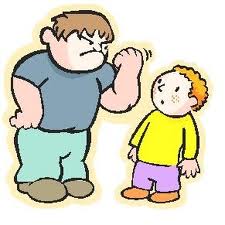 Verbal
Social
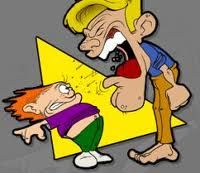 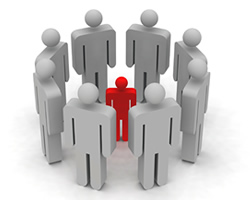 INTIMIDACIÓN INFANTIL
La intimidación entre niños/as es uno de los problemas más comunes y más dañinos que entorpecen su desarrollo emocional, social y educacional, es un asunto serio, meritorio de atención e intervención. 
Los niños/as aprenden y copian lo que observan en sus hogares, comunidades, y a través de los medios de comunicación.
CAUSAS DE LA INTIMIDACIÓN
Déficit de habilidades sociales y resolución de conflictos
Inseguridad,  necesitan presumir para sentirse mejor con ellos/as mismos
Percepción errónea de los demás, siempre de conflicto y agresión hacia él/ella
CAUSAS
Poco control de la ira y no sienten culpa porque creen que se merecen todo
Físicamente son más grandes que los demás
Incapacidad para aceptar normas, por lo cual se meten en problemas
DETECCIÓN DE LA INTIMIDACIÓN INFANTIL
Llegan a casa con la ropa sucia.
Empiezan a bajar su rendimiento escolar.
Pérdida o daño de útiles escolares, libros, mochilas.
Negación a asistir a la escuela bajo pretextos como enfermedades, cansancio, etc.
No participa en actividades extracurriculares como salidas sociales, cumpleaños, campamentos, etc.
No tiene amigos/as, o sólo se aferra a uno/a y no conversa sobre sus actividades escolares.
DETECCIÓN DE LA INTIMIDACIÓN INFANTIL
Se vuelven obsesivos con la limpieza, para contrarrestar a calificativos como “sucio”.
Dejan de alimentarse como reacción a no ser molestados al decirles:   “gordos”.
Empiezan a enfermar con dolores de estómago o de cabeza por el estrés que les produce la situación.
Los niños/as más pequeños pueden orinarse en la cama o quedarse dormidos llorando.
Se vuelven más retraídos o empiezan a tartamudear.
SEÑALAMIENTO DE VARIABLES
SEÑALAMIENTO DE VARIABLES
METODOLOGÍA
Se utilizó la investigación de campo porque se realizó en el lugar de los hechos, en el Centro Infantil Municipal Genios en Acción y en el Centro Infantil Municipal Gotitas de Amor.
Además la investigación descriptiva en razón de que tiene como objetivo central la descripción de los fenómenos, situaciones y eventos.
POBLACIÓN Y MUESTRA
TÉCNICAS DE INVESTIGACIÓN
ANÁLISIS E INTERPRETACIÓN DE RESULTADOS CENTRO INFANTIL GENIOS EN ACCIÓN
ENCUESTA A PADRES DE FAMILIA
El 49% de niños/as a veces han sido golpeados por sus compañeros/as, el 40% nunca ha sido golpeado/a, el 8% ha sido golpeado siempre, y el 3% a menudo. Por lo señalado, se puede concluir que la mayoría de niños/as a veces, a menudo o siempre  son golpeados por sus compañeros/as.
ENCUESTA A PADRES DE FAMILIA
El 59% de padres de familia nunca han recibido quejas de su hijo/a, el 41% a veces ha recibido quejas, el 0% a menudo, y el 0% siempre. Por lo señalado, se puede concluir que la mayoría de padres de familia nunca reciben quejas por la conducta de sus hijos/as.
ENTREVISTA A LA MAESTRA
Los niño/as jamás se han expresado de manera grosera hacia ella ni ha recibido agresión física por parte de ellos/as.

Muy a menudo existen enfrentamientos físicos entre los niños/as, como:  empujarse, pellizcarse, escupirse, arañarse, 
	golpearse, rayarse la tarea, y también enfrentamientos verbales cuando se gritan y se hablan groseramente entre ellos/as. 	

Dentro de la clase no hay grupos que se confronten.

Finalmente expresó que a veces los niños/as tienen miedo unos de otros, lo cual indica que existe intimidación entre algunos de ellos/as.
ENTREVISTA A LOS NIÑOS Y A LAS NIÑAS
GUÍA DE OBSERVACIÓN DE NIÑOA/A A NIÑO/A
El 56% de niños/as no agrede verbalmente a sus compañeros/as; el 33% les critica; el 5% utiliza un tono dominante al hablar; el 2% les grita; el 2% se burla de ellos/as, y el otro 2% agrede para defenderse. Por lo señalado, se puede deducir que la mayoría de niños/as no agrede verbalmente a sus compañeros/as.
GUÍA DE OBSERVACIÓN DE NIÑOA/A A NIÑO/A
El 33% de niños/as muestran un gesto sonriente a sus compañeros/as; el 30% se muestra serio; el 20% enojado; el 14% hace muecas, y el 3% muestra una mirada dominante. Por lo indicado, se puede deducir que existe intimidación con gestos entre la mayoría de niños/as.
GUÍA DE OBSERVACIÓN DE NIÑOA/A A NIÑO/A
El 32% de niños/as amenazan a sus compañeros/as expresando que no van a ser sus amigos; el otro 32% expresa que no va a jugar con ellos/as; el 30% no amenaza; el 4% expresa que si no hacen lo que ellos/as quieren les pegan; y el 2% expresa que va a rayarles la tarea. Por lo señalado, se puede concluir que la mayoría de niños/as utiliza amenazas como una forma de intimidación cuando pelean entre sí.
GUÍA DE OBSERVACIÓN DE NIÑOA/A A NIÑO/A
El 21% de niños/as no castigan a sus compañeros/as de ninguna manera; el 19% les castiga negándose a jugar con ellos/as; el 18% les golpea; el 17% les empuja; el 6% raya los trabajos a sus compañeros/as; el 5% les pellizca; el 3% les aruña; el otro 3% expresa que no es su amigo; el 2% les muerde; el otro 2% les escupe; el 2% empuja para defenderse, y el 2% les quita la comida. Por lo indicado, se puede concluir que la mayoría de niños/as utiliza la intimidación con castigos en sus confrontaciones.
GUÍA DE OBSERVACIÓN DE MAESTRA A NIÑO/A
La maestra en un 73% no amenaza a los niños/as; en un 8% amenaza diciéndoles que va a avisarles a sus padres; en un 8% expresa que va a mandarles al rincón; en un 6% expresa que va a sentarles solos en una mesa, y en un 5% les amenaza con mandarles afuera. Por lo señalado, se puede deducir que la mayoría de veces la maestra no amenaza a los niños/as, y las pocas veces que lo hace es con el fin de disciplinarlos.
GUÍA DE OBSERVACIÓN DE MAESTRA A NIÑO/A
La maestra en un 83% no castiga a los niños/as; en un 11% les cambia de puesto; en un 3% les manda al rincón, y en un 3% les deja sin recreo durante diez minutos. Por lo indicado, se puede concluir que la mayor parte del tiempo la maestra no utiliza castigos con los niños/as, y cuando lo hace es para corregir su mala conducta.
GUÍA DE OBSERVACIÓN DE NIÑO/A A MAESTRA
Casi en su totalidad no hubo intimidación verbal, con gestos, amenazas ni castigos de niño/a a maestra, excepto el caso de un niño que le respondió de forma grosera un par de veces expresando que le iba a avisar al padre, y en otra ocasión le dijo que ya no iba a ir a clases cuando la maestra le reprendió.
GUÍA DE OBSERVACIÓN DEL DESARROLLO COGNITIVO
Los niños/as tienen falencias en el área de motricidad fina y gruesa, pero esto no se puede atribuir que sea una consecuencia directa de la intimidación.
En el lenguaje oral, así como en las nociones básicas de lógica y el cumplimiento de hábitos de orden y aseo, la mayoría de niños/as tienen un buen desarrollo cognitivo.
ANÁLISIS E INTERPRETACIÓN DE RESULTADOS CENTRO INFANTIL GOTITAS DE AMOR
ENCUESTA A PADRES DE FAMILIA
El 59% de niños/as a veces han sido golpeados por sus compañeros/as,  el 21% nunca ha sido golpeado, el 17% a menudo es golpeado, y el 3% siempre. Por lo señalado, se puede concluir que la mayoría de niños/as a veces son golpeados por sus compañeros/as.
ENCUESTA A PADRES DE FAMILIA
El 59% de padres de familia nunca han recibido quejas de sus hijos/as, el 41% a veces ha recibido quejas, el 0% a menudo y el 0% siempre. Por lo señalado, se puede concluir que la mayoría de padres de familia nunca han recibido quejas por la conducta de sus hijos/as.
ENTREVISTA A LA MAESTRA
Los niños/as no se expresan de manera grosera hacia ella ni tampoco le han agredido físicamente.

Muy a menudo escucha que los niños/as se dicen palabras groseras, con mucha frecuencia se pelean. 

A veces los niños/as se golpean o intimidan entre ellos/as, y algunos sienten miedo unos de otros.

No existen grupos dentro de la clase que se enfrenten entre sí.
ENTREVISTA A LOS NIÑOS Y A LAS NIÑAS
GUÍA DE OBSERVACIÓN DE NIÑOA/A A NIÑO/A
El 52% de niños/as no agreden verbalmente a sus compañeros/as; el 20% se burla de ellos/as; el 14% agrede para defenderse; el 9% les critica, y el 5% utiliza un tono dominante al hablar. Por lo señalado, se puede deducir que la mayoría de niños/as no agrede verbalmente a sus compañeros/as.
GUÍA DE OBSERVACIÓN DE NIÑOA/A A NIÑO/A
El 27% de niños/as muestran un gesto sonriente a sus compañeros/as; el 26% se muestra serio; el otro 26% se muestra atento; el 12% enojado; el 5% les hace muecas, y el 4% muestra una mirada dominante. Por lo indicado, se puede deducir que la mayoría de niños/as no intimida con gestos a sus compañeros/as.
GUÍA DE OBSERVACIÓN DE NIÑOA/A A NIÑO/A
El 50% de niños/as amenazan a sus compañeros/as expresando que no van a ser sus amigos; el 30% expresa que no va a jugar con ellos/as, y el 20% no amenaza. Por lo señalado, se puede concluir que la mayoría de niños/as amenazan a sus compañeros/as para intimidarles en sus confrontaciones.
GUÍA DE OBSERVACIÓN DE NIÑOA/A A NIÑO/A
El 25% de niños/as castigan a sus compañeros/as diciéndoles que no son sus amigos; el 18% les castiga al no jugar con ellos/as; el 16% les golpea; el 12% les empuja; el 9% les pellizca; el 7% no les castiga; el 4% coge las cosas de sus compañeros/as; el 3% les raya los trabajos; el otro 3% les escupe; el 1% les aruña, el otro 1% empuja para defenderse, y el 1% les mueve la banca. Por lo indicado, se puede concluir que la mayoría de niños/as utilizan la intimidación con castigos entre compañeros/as.
GUÍA DE OBSERVACIÓN DE MAESTRA A NIÑO/A
La maestra en un 78% amenaza a los niños/as con mandarles afuera; en un 14% expresa que va a mandarles al rincón; en un 5% expresa que va a dejarles sin recreo, y en un 3% amenaza con sentarles solos en una mesa. Por lo señalado, se puede deducir que la mayoría de veces la maestra amenaza a los niños/as con mandarles afuera, esto lo hace para disciplinarlos y no con la intención de intimidarles.
GUÍA DE OBSERVACIÓN DE MAESTRA A NIÑO/A
La maestra en un 93% no castiga a los niños/as; en un 4% les deja sin recreo durante diez minutos, y en un 3% les cambia de puesto. Por lo indicado, se puede concluir que la mayoría de veces la maestra no castiga a los niños/as, y cuando lo hace es para corregir su mal comportamiento.
GUÍA DE OBSERVACIÓN DE NIÑO/A MAESTRA
No hubo intimidación verbal, con gestos, amenazas ni castigos de niño/a a maestra en su totalidad.
GUÍA DE OBSERVACIÓN DEL DESARROLLO COGNITIVO
Los niños/as tienen falencias en el área de motricidad fina y gruesa, pero esto no se le puede atribuir directamente a la intimidación.
En el lenguaje oral, así como en las nociones básicas de lógica y en el cumplimiento de hábitos de orden y aseo, la mayoría de niños/as tienen un buen desarrollo cognitivo.
CONCLUSIONES Y RECOMENDACIONES
CONCLUSIONES
En los centros infantiles investigados, la intimidación no es un factor que afecta el desarrollo cognitivo de los niños/as, porque no se evidenció alteraciones en su desempeño académico, por lo tanto, la hipótesis se anula.
Se pudo determinar las formas de intimidación más significativas en la comunidad educativa, como son: indiferencia, enojo, burlas, críticas, muecas, amenazas,      agresión física entre niños/as, y castigos de maestra a niños/as.
CONCLUSIONES
No se pudo determinar cambios en las habilidades y destrezas de los niños/as luego de un evento intimidante, ya que no se evidenció tal efecto en ellos/as.
No existen consecuencias de la intimidación en el desarrollo cognitivo de los niños/as, ya que ellos/as olvidan fácilmente los eventos suscitados y se enfocan rápidamente en las clases y en sus tareas.
CONCLUSIONES
En ambos centros, se pudo determinar que existen consecuencias psicológicas y sociales ya que la intimidación generaba disgustos y confrontaciones permanentes entre los niños/as o se generaba miedo frente a sus agresores, además se sentían desplazados sintiendo una gran soledad, tristeza o enojo, debido a que una de las principales formas de intimidación usada entre los niños/as es el no permitirles jugar o integrarse al grupo.
No hubo ninguna consecuencia fisiológica en ellos/as, en ningún centro.
CONCLUSIONES
De acuerdo a las entrevistas realizadas y a la observación ejecutada se pudo determinar que tanto en el Centro Infantil Genios en Acción como en el Centro Infantil Gotitas de Amor, las niñas son más intimidadas que los niños.
Las maestras se enojan más con los niños que con las niñas porque son más difíciles de controlar, no obedecen y no hacen caso a las advertencias inmediatamente.
RECOMENDACIONES
Se recomienda hacer una investigación en centros infantiles particulares para contar con mayor información sobre la incidencia que tiene la intimidación en el desarrollo cognitivo de los niños/as.
Es esencial sentar un buen ejemplo, ya que los niños/as observan, escuchan e imitan lo que hacen los adultos, los mismos que sirven de modelo de cómo expresar emociones, relacionarse con otros, y resolver conflictos.
Es importante que los niños/as aprendan a protegerse, y a procurar ayuda cuando la necesiten. Se debe alentarles y enseñarles a hacerse auto-suficientes, ellos/as deben conocer y defender sus derechos, saber decir “NO”, y retirarse de situaciones peligrosas.
RECOMENDACIONES
Aplicar test psicológicos que puedan comprobar el grado de afectación de la intimidación en el desarrollo cognitivo de los niños/as, y la repercusión que tiene en sus habilidades y destrezas.
Se podría ampliar la investigación en escuelas y colegios para obtener información del grado de intimidación que existe en este importante sector de la sociedad y evitar las consecuencias que trae consigo.
RECOMENDACIONES
Se debería incluir el tema de la intimidación infantil en la materia de Psicología Educativa de la carrera de Educación Infantil, ya que se daría más herramientas a los/as futuros profesionales para que puedan desenvolverse mejor en el ámbito laboral cuando se presenten estas situaciones, teniendo mayor sensibilidad, atención y manejo adecuado de la misma, en particular con las niñas que son las más afectadas de acuerdo a la investigación realizada en los dos centros infantiles.
RECOMENDACIONES
Los centros infantiles y la escuela deben preocuparse en formar buenos ciudadanos/as, lo cual implica “educación en valores”, aprendiendo a respetar a los demás, complementando y fortaleciendo la educación que han recibido en el hogar.
Se recomienda utilizar las tareas cotidianas (programas de TV, paseos, etc.) para conversar sobre los beneficios de las conductas amables, y lo perjudicial de las conductas agresivas, enseñándoles a los niños/as cómo respetar y tolerar personas con ideas diferentes a las suyas y resolver conflictos sin violencia.
RECOMENDACIONES
Un elemento primordial es el ejercer la disciplina y enseñar a convivir evitando conflictos. Para conseguir estos logros es necesaria una relación familia - escuela adecuada, herramienta clave para solucionar los problemas que se observan cotidianamente en las escuelas o en los centros infantiles, y lograr así una formación integral de los educandos.
INTIMIDACIÓN ESCOLAR
Para el espectador:

“Lo más atroz de las cosas malas de la gente mala es el silencio de la gente buena”.
Para el agresor:

“La humanidad no puede librarse de la violencia más que por medio de la no violencia”.
Para la víctima:

“No dejes que muera el sol sin que hayan muerto tus rencores”.
Mahatma Gandhi
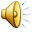